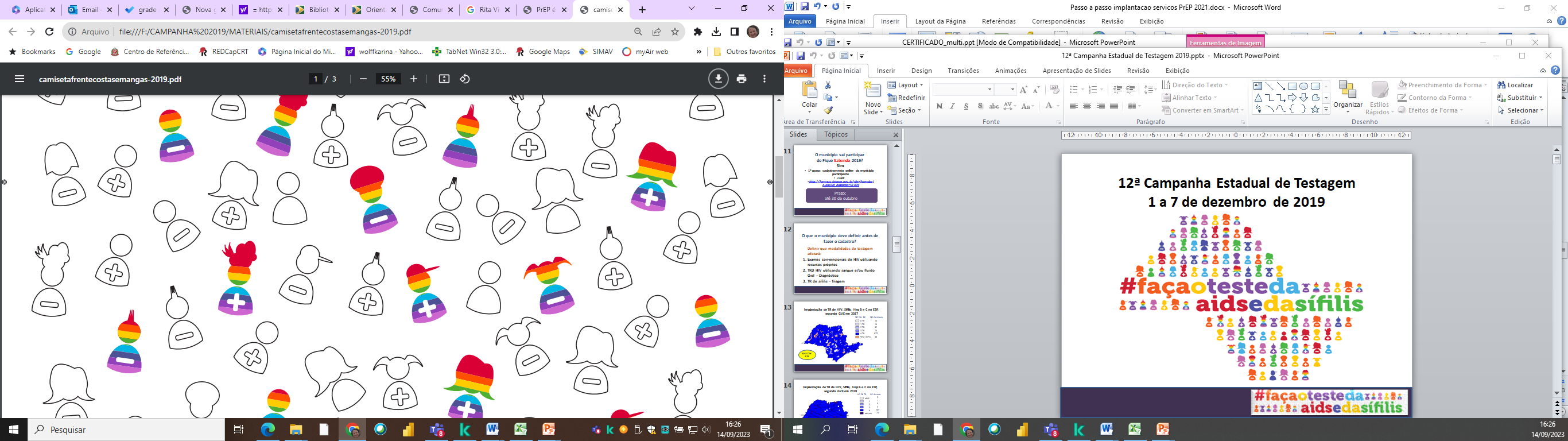 17ª CAMPANHA ESTADUAL
DE TESTAGEM DO HIV E SÍFILIS
    FIQUE SABENDO 2024!

BENVINDOS !
BENVINDAS !

WEB 
ORGANIZAÇÃO 
DA CAMPANHA
 PARTE 1 
 
15 DE OUT- TERÇA
9H30 ÀS 11H30
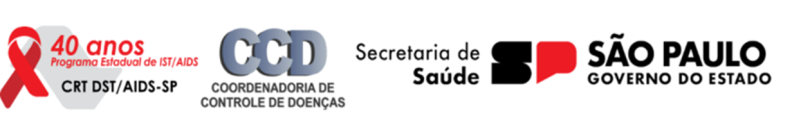 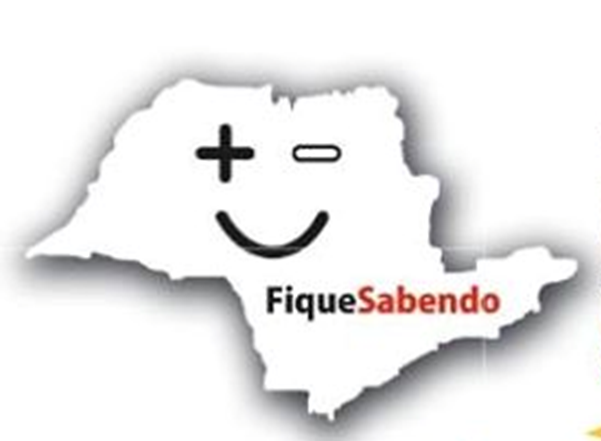 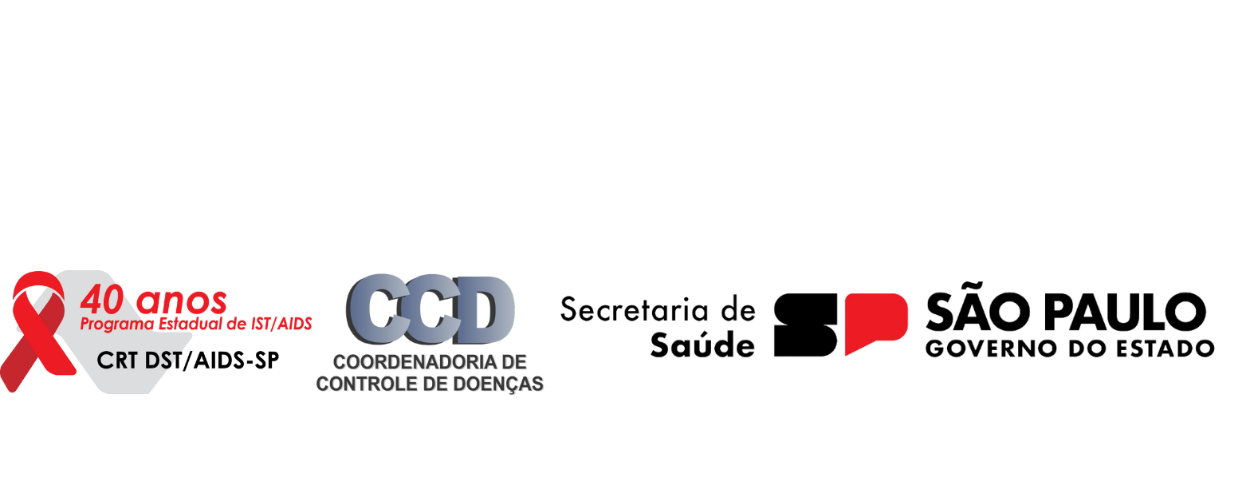 17ª Campanha Anual de Testagem do HIV e da Sífilis 
 Fique Sabendo 2024
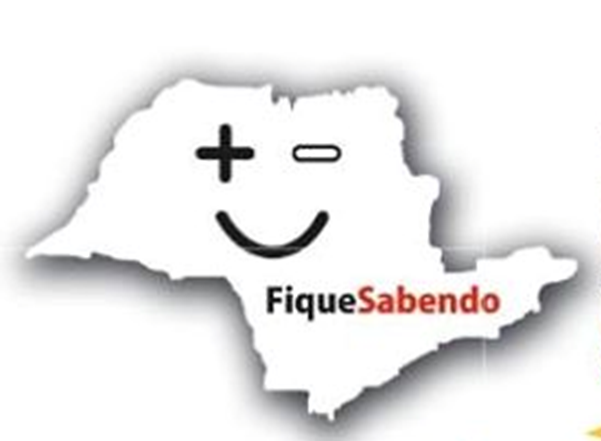 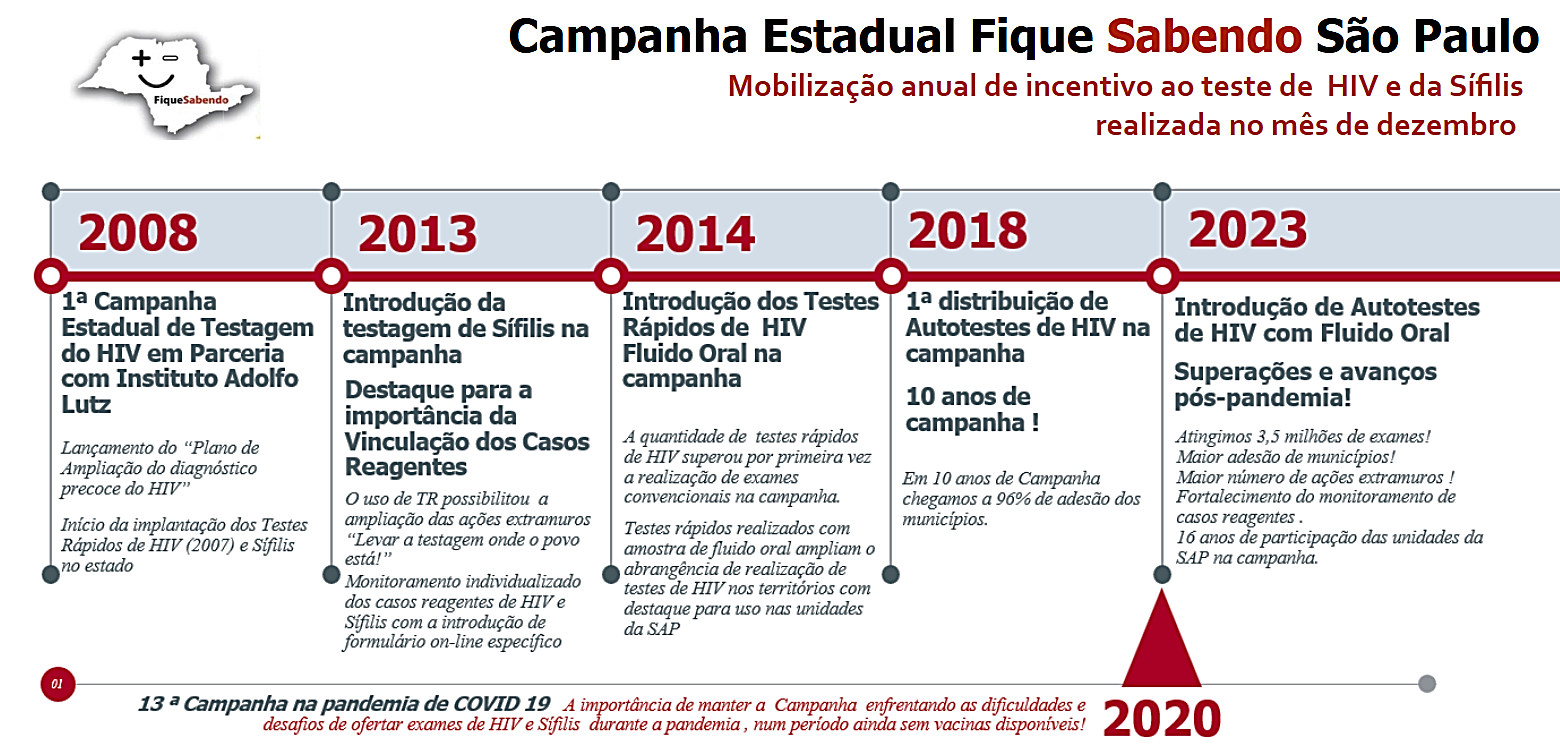 Diagnóstico do HIV no contínuo do cuidado e na Prevenção Combinada
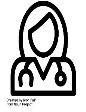 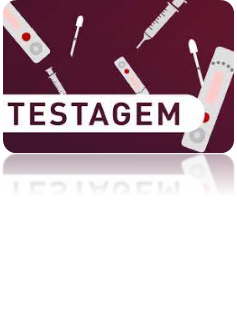 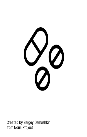 Testagem Regular
Parceirxs de PVHIV
Oferta em rotinas:
Trans. Vertical, IST, TB, e outras.
PEP
PrEP
Promoção /Prevenção
Tratamento/Retenção/Adesão/Cura/Supressão
Diagnóstico/Vinculação
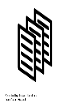 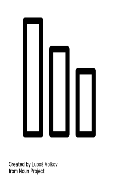 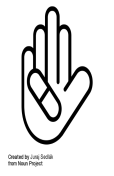 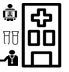 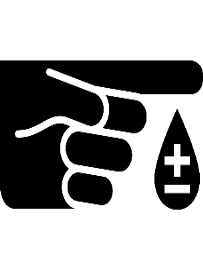 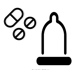 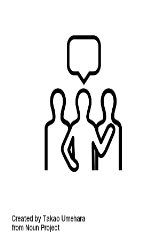 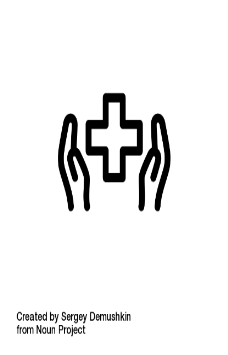 CAMPANHA ANUAL DE TESTAGEM DO HIV E SÍFILIS
PREPARATIVOS PARA A 17ª CAMPANHA
FOCO                         QUALIDADE         COMPROMISSO
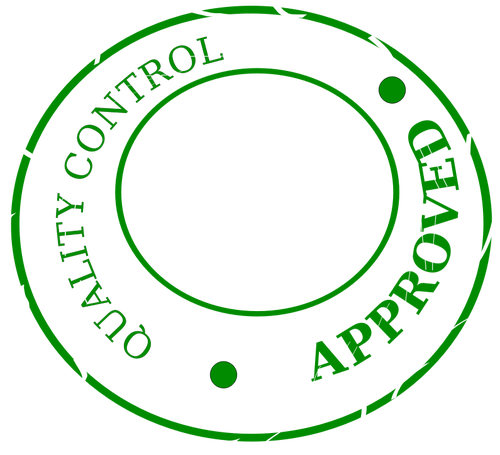 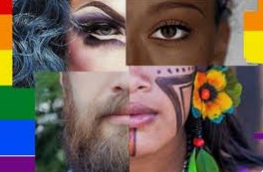 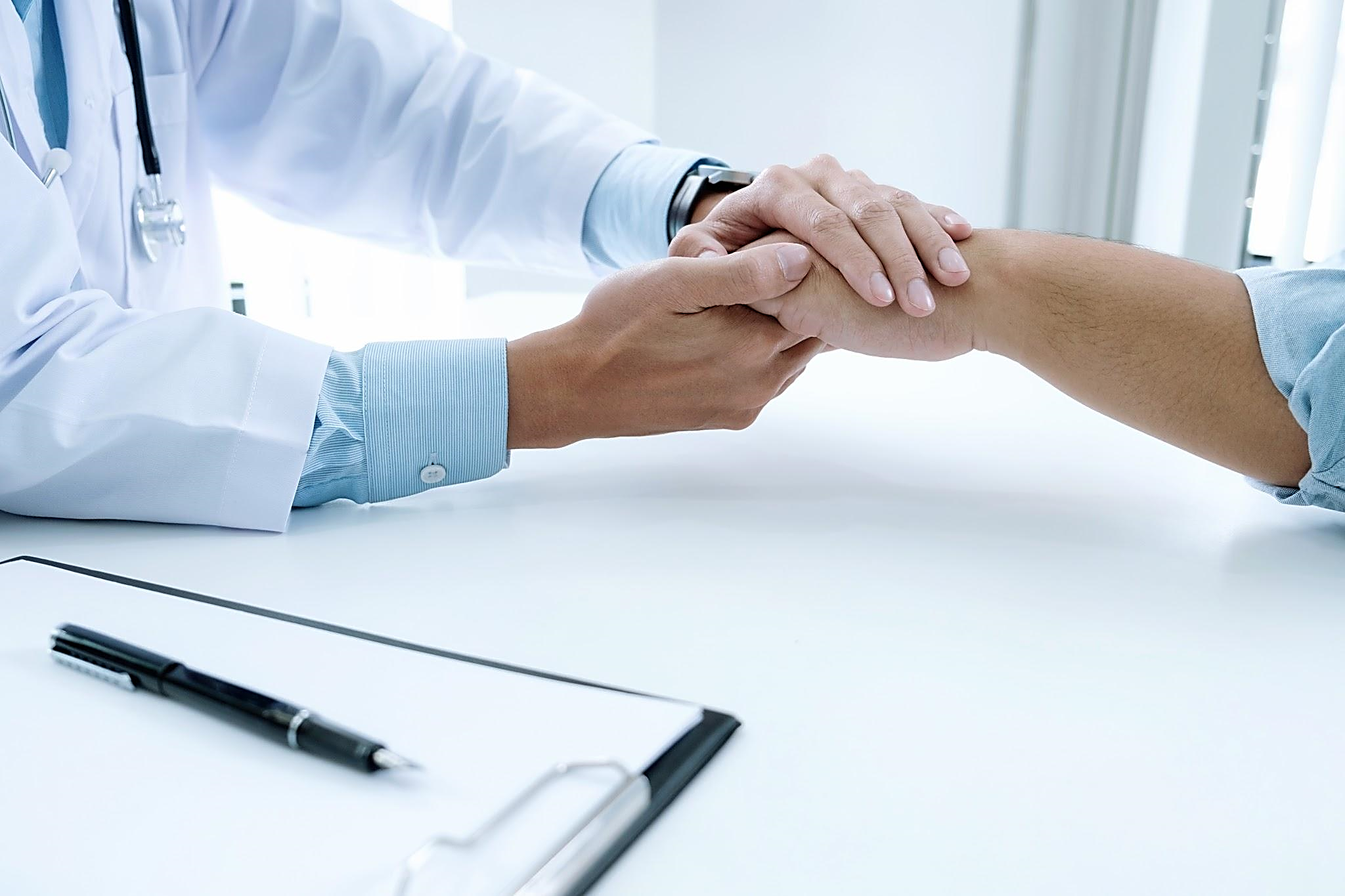 DIÁLOGO EM TODO O PROCESSO
NAS 1ª ABORDAGENS DE CAPTAÇÃO
ACOLHIMENTO
ORIENTAÇÕES BÁSICAS
APOIO PARA GESTÃO DOS RISCOS
ENCAMINHAMENTO DAS NECESSIDADES
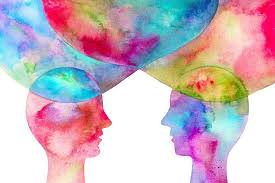 PREVENÇÃO COMBINADA
TESTAGEM
TRATAMENTO DAS IST
TESTAGEM REGULAR
PRESERVATIVOS
AUTOTESTE
PEP E PrEP
Ofertar a oportunidade de testagem no contexto da oferta da  Prevenção Combinada ao HIV - três aspectos:
1. Como uma combinação de diferentes estratégias comportamentais  e/ou biomédicas de prevenção em diferentes momentos da vida de uma pessoa
2. Como uma estratégia de prevenção que deve ser combinada com a pessoa que irá utilizá-la, a partir da sua realidade e dentro das suas possibilidades, num processo de aconselhamento dialogado e não prescritivo.
3. Como uma estratégia orientada pelo respeito aos direitos humanos e a autonomia das pessoas, e por políticas públicas que garantam acolhimento, informação e acesso aos serviços de saúde e aos insumos de prevenção, principalmente para as pessoas mais vulneráveis.
ORGANIZAR a campanha prevendo estratégias de captação de pessoas mais vulneráveis
COMPROMISSOS ASSUMIDOS
CAPACITAR E ORIENTAR profissionais que realizarão ações de campanha: testagem, divulgação, outras ações de prevenção
RESPEITAR os princípios de não coerção, confidencialidade e sigilo no processo de testagem
PREVER e IMPLEMENTAR ações de busca consentida (permissão de contato) com o objetivo de fazer chegar às mãos dos usuários que não retornaram, os resultados dos exames positivos e negativos
BUSCAR GARANTIR processos de testagem confiáveis com entrega de laudos às pessoas testadas.
ACOMPANHAR E MONITORAR as pessoas com resultados reagentes até sua chegada na referência
MANTER Informada a CE de DST/aids preenchendo os formulários de monitoramento online dentro dos prazos
Quais são os formulários de monitoramento da campanha?
Cadastro do município na campanha
Formulário 1 – Tabela de resultados gerais: Nº de exames realizados;  Nº de resultados reagentes nos TR; Nº de pessoas que receberam autotestes de HIV e Nº de autotestes de HIV distribuídos (link = https://redcapcrt.org/surveys/?s=3JJWFLLK9RFMLX4W )
Ficha de Atendimento Fique Sabendo (link=https://redcapcrt.org/surveys/?s=FMA3YYYFDFNKTXF8)
Formulário de monitoramento de casos reagentes de HIV e Sífilis (link = https://redcapcrt.org/surveys/?s=ADMNFX8EC89HFARA )
Cadastro de unidades de testagem ( link = https://redcapcrt.org/surveys/?s=3JPWRXM9FE )
Formulário de divulgação das ações extramuros planejadas para a campanha (link= https://redcapcrt.org/surveys/?s=MW7JCYRRTF9YTJ7H )
Registro de distribuição de autotestes de HIV no SIMAV – link para solicitação de cadastro = https://redcapcrt.org/surveys/?s=RPDKDDKTFTWENFYE
O município vai participar do Fique Sabendo 2024?
434 MUNICÍPIOS
 ATÉ 13 DE OUT
Sim
1º passo: cadastramento online do município participante
Período: De 11 de setembro a 31 de outubro
Link: https://redcapcrt.org/surveys/?s=JTJ3HL8LL4CLHFNM
Utilize as instruções de preenchimento nas capacitações. São três diferentes instrucionais.
Guia GERAL : Consulte o documento com instruções
 de utilização dos instrumentos.

Capacite profissionais para o preenchimento da 
Ficha de atendimento utilizando o documento : 
Instruções para preenchimento da ficha.

Capacite profissionais para preenchimento do 
formulário de monitoramento dos casos reagentes
 utilizando o documento com instruções de
 preenchimento.
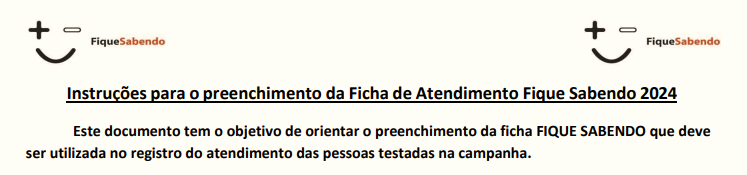 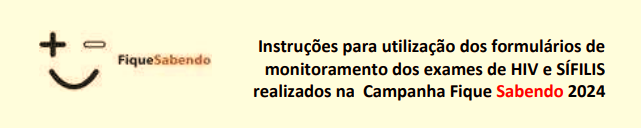 Formulários de monitoramento da campanha
ONDE ESTÃO DISPONÍVEIS ?
https://www.saude.sp.gov.br/centro-de-referencia-e-treinamento-dstaids-sp
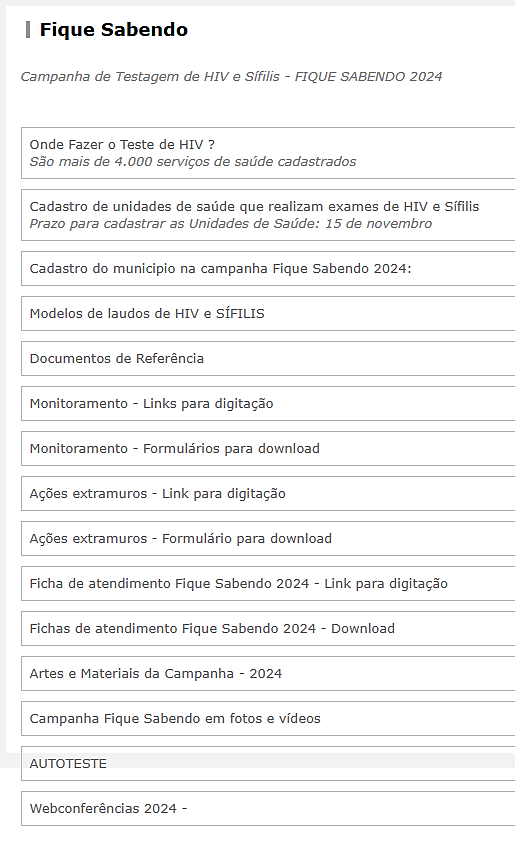 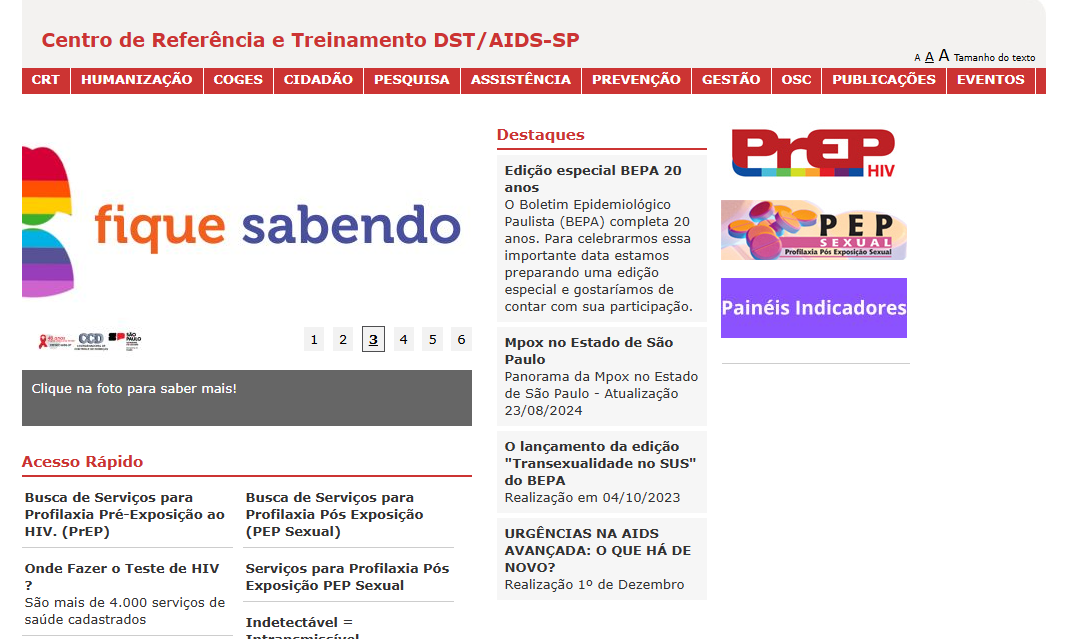 Preparação
Definir um responsável pela campanha no município
Articulação com a rede e definição de locais de realização da Campanha.
Preparação das unidades de saúde participantes:
Ficha de atendimento; Formulário de monitoramento; Formulário de monitoramento de casos reagentes
Definição de vinculadores nas unidades
Planejamento e preparação das ações extramuros e nas unidades de saúde. 
Planejamento e realização de ações de divulgação.
Materiais para campanha 2024
Ações Extramuros
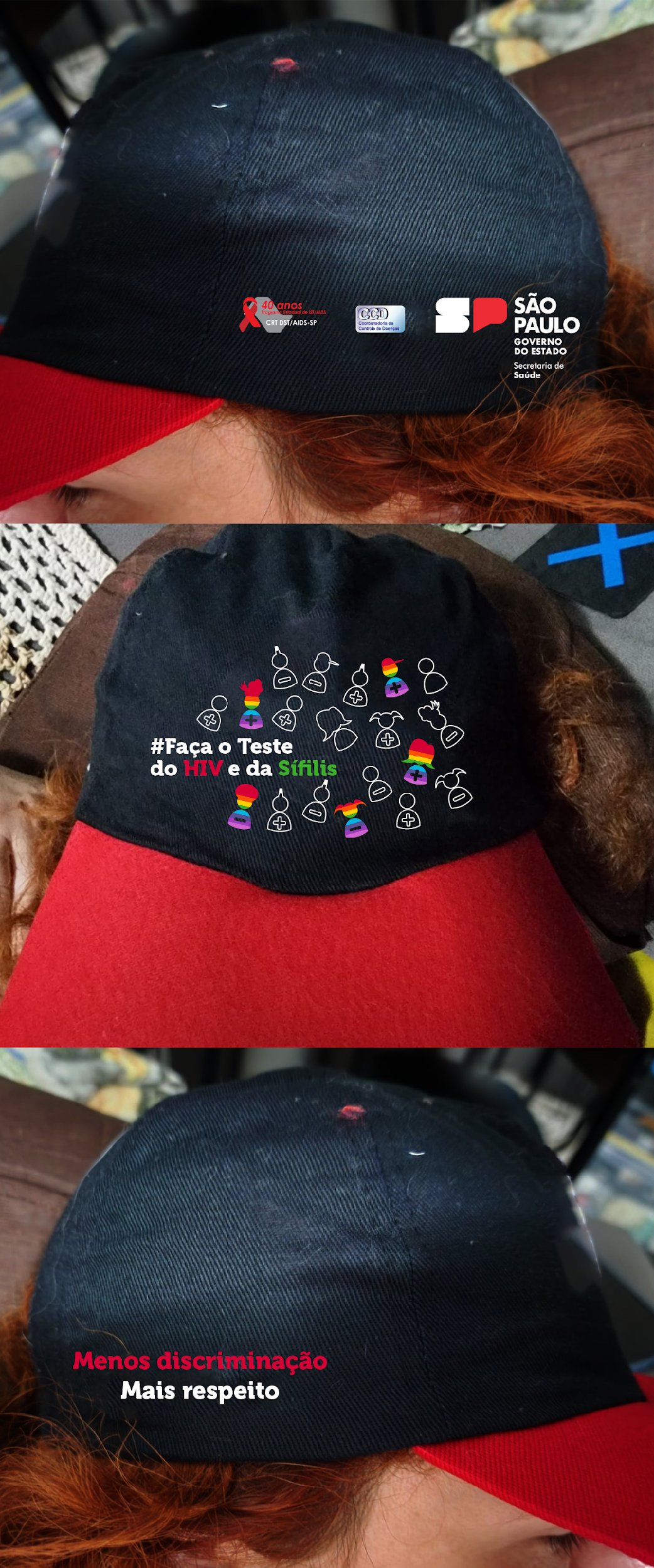 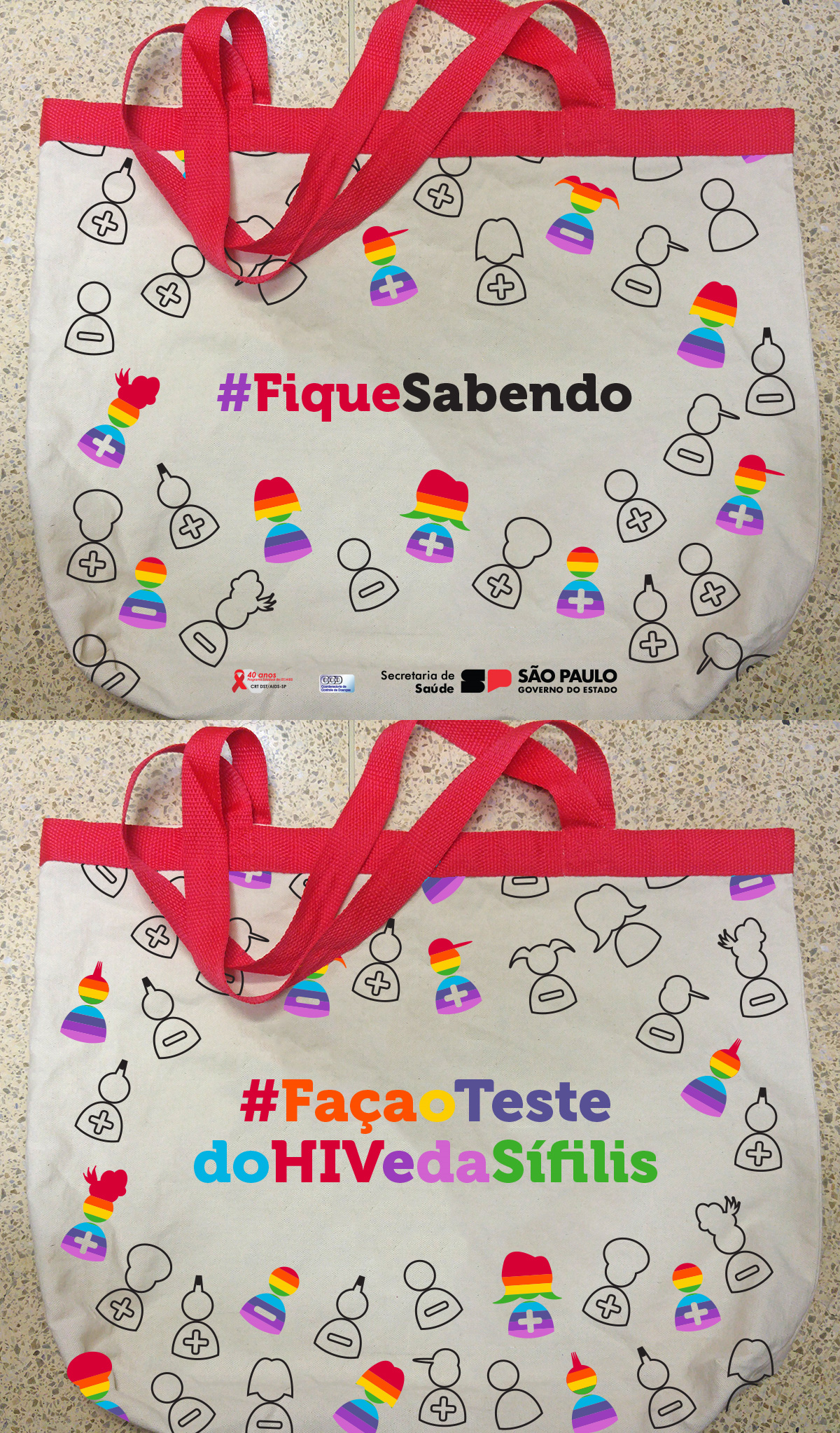 Bonés
Bolsas Térmicas
Mochilas-saco
Jalecos
Sacolas
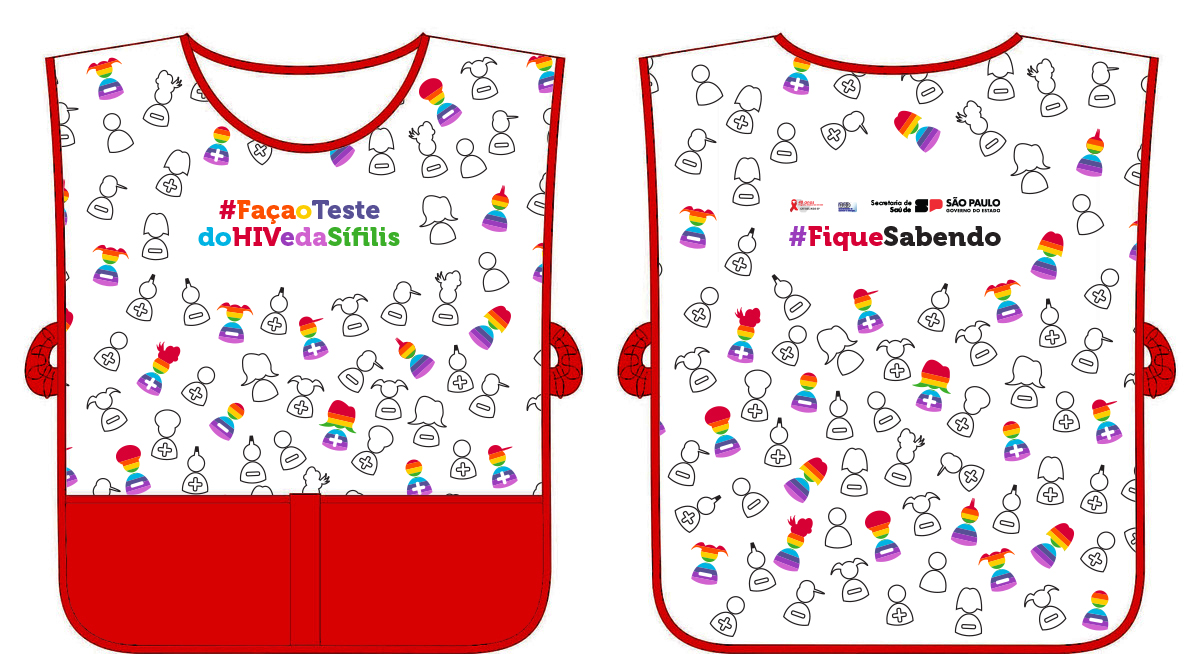 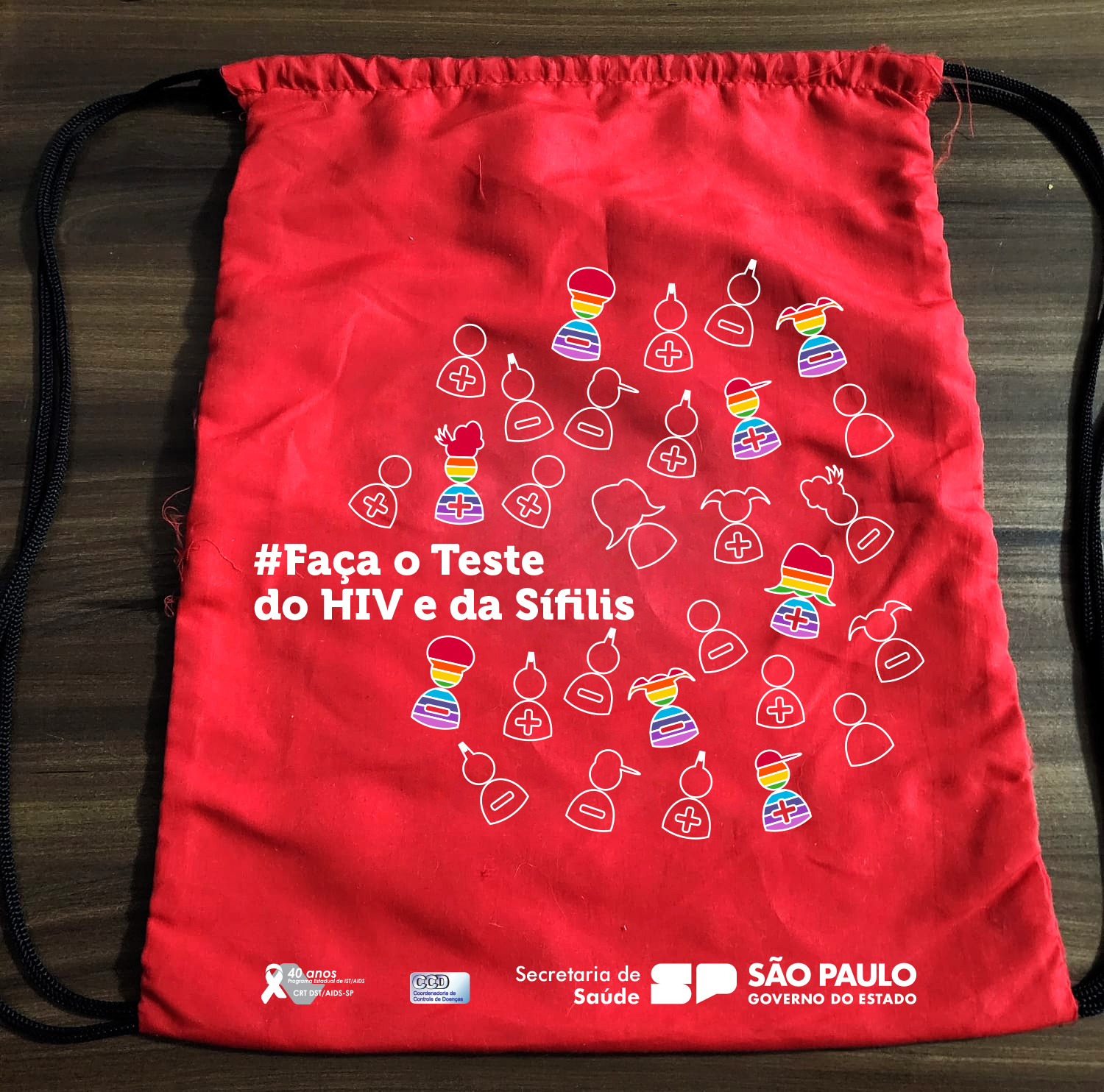 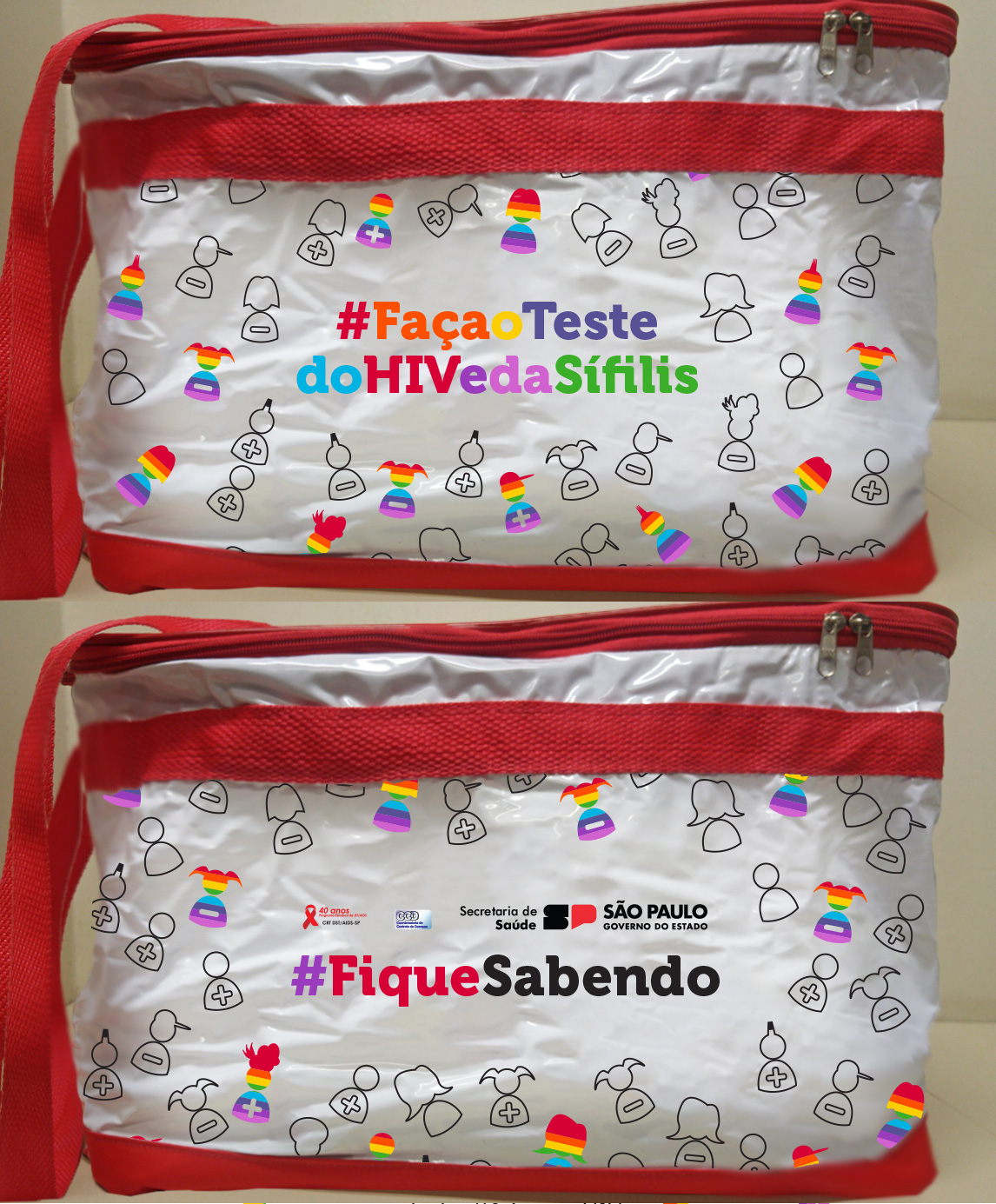 Onde realizar ações de testagem?
Ações extramuros em locais de concentração de populações mais vulneráveis
Unidades de saúde localizadas em locais estratégicos e em horários alternativos
Unidades especializadas em                                                       saúde do adolescente,                                             saúde mental
Unidades da Secretaria de                                    Administração Penitenciária.
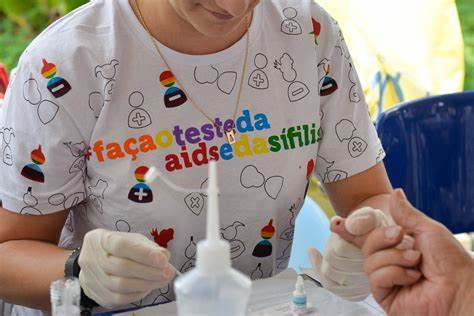 Preparação – CAPACITAÇÕES para:
Execução de TR de HIV, sífilis, hepatites B/C
Atendimento individual das pessoas testadas e revelação diagnóstica
Planejamento e realização das ações extramuros
Preenchimento da ficha Fique Sabendo
Preenchimento dos formulários de monitoramento da campanha
Distribuição orientada de autotestes de HIV
Realização de autotestes em CABINE INDIVIDUAL
Curso link:https://avasus.ufrn.br/local/avasplugin/cursos/curso.php?id=564
Carga horária: 20 h

Objetivo Geral: Qualificar e/ou atualizar profissionais de saúde responsáveis pela gestão das estratégias para diagnóstico do HIV, da sífilis e das Hepatites virais e demais profissionais envolvidos na testagem rápida para IST.

Metodologia: Educação a distância, autoinstrucional, sendo mediado por material didático e por atividades de correção automatizada com feedback aos participantes do curso.
Curso LINK: https://campusvirtual.fiocruz.br/portal/?q=node/66775
curso um curso autoinstrucional com objetivo de orientar e sensibilizar os responsáveis pelo teste rápido (TR) sobre os procedimentos pré-teste, durante a testagem e pós-teste. 
15 horas (com certificado)
Preparo para a CampanhaOportunidade de atualização de TODOS OS EXECUTORES DE TR
Estes dois cursos EAD são OBRIGATÓRIOS para todos os NOVOS executores de TR no ESP
Eles devem ser realizados e seus CERTIFICADOS entregues comprovando sua realização: uma via na unid. onde trabalha, uma via entregue os responsáveis pela capacitação de executores em TR do estado - MULTIPLICADORES + GVE
Recomendamos que os executores de TR dos municípios que atuam na rede pública realizem estes cursos como parte da Educação Continuada necessária à manutenção e busca de aprimoramento da qualidade na oferta dos exames
Conteúdo
Módulo 1- Organização do processo de trabalho em testagem rápida para HIV, Hepatites Virais e Sífilis

Módulo 2: Qualidade da testagem rápida para HIV, Hepatites Virais e Sífilis

Módulo 3: Autoteste de HIV 

Módulo 4: Focalização da testagem para HIV e priorização de testagem para Hepatites Virais e Sífilis

Módulo 5:  Ferramentas para gestão local de testagem rápida
EAD FIOCRUZ + EAD AVASUS
PRÉ-REQUISITO - TODOS OS PROFISSIONAIS DEVEM REALIZAR!

LINK AVASUS = https://avasus.ufrn.br/local/avasplugin/cursos/curso.php?id=564​

LINK FIOCRUZ = https://campusvirtual.fiocruz.br/portal/?q=node/66775​
Preparação
“Cara” do form no REDCAP
Recadastramento de todas as unidades de saúde que realizam TR independentemente de participarem da campanha em 2024 -  
Digitação online das informações via REDCAP.
Link= https://redcapcrt.org/surveys/?s=3JPWRXM9FE
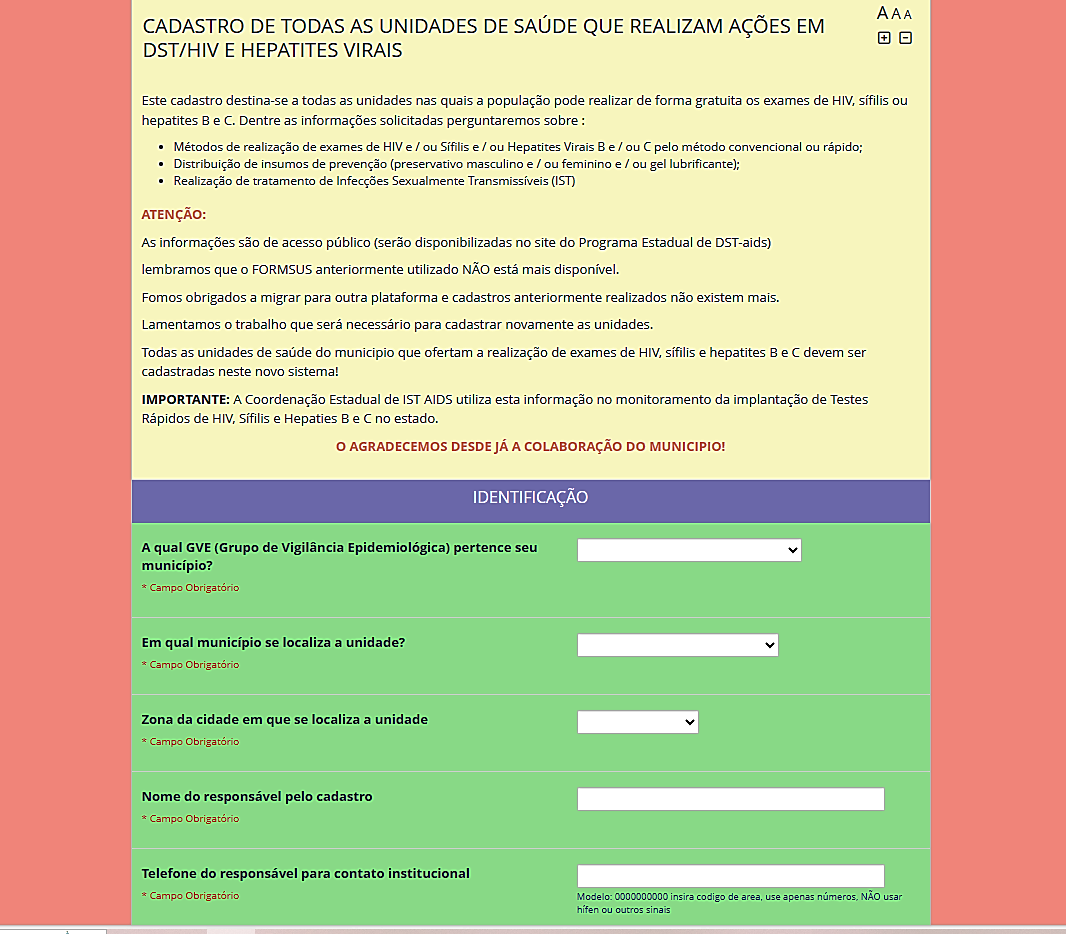 Recadastramento de Unidades 
Aberto de 1 de out a  15 de nov
FORMULÁRIO ESPECÍFICO PARA UNIDADES DA SAP
Atualmente são 182 unidades entre Centros de Detenção Provisória (CDPs) Centros de Progressão Penitenciária (CPPs) e Penitenciárias
Aguardando resposta de 51 unidades
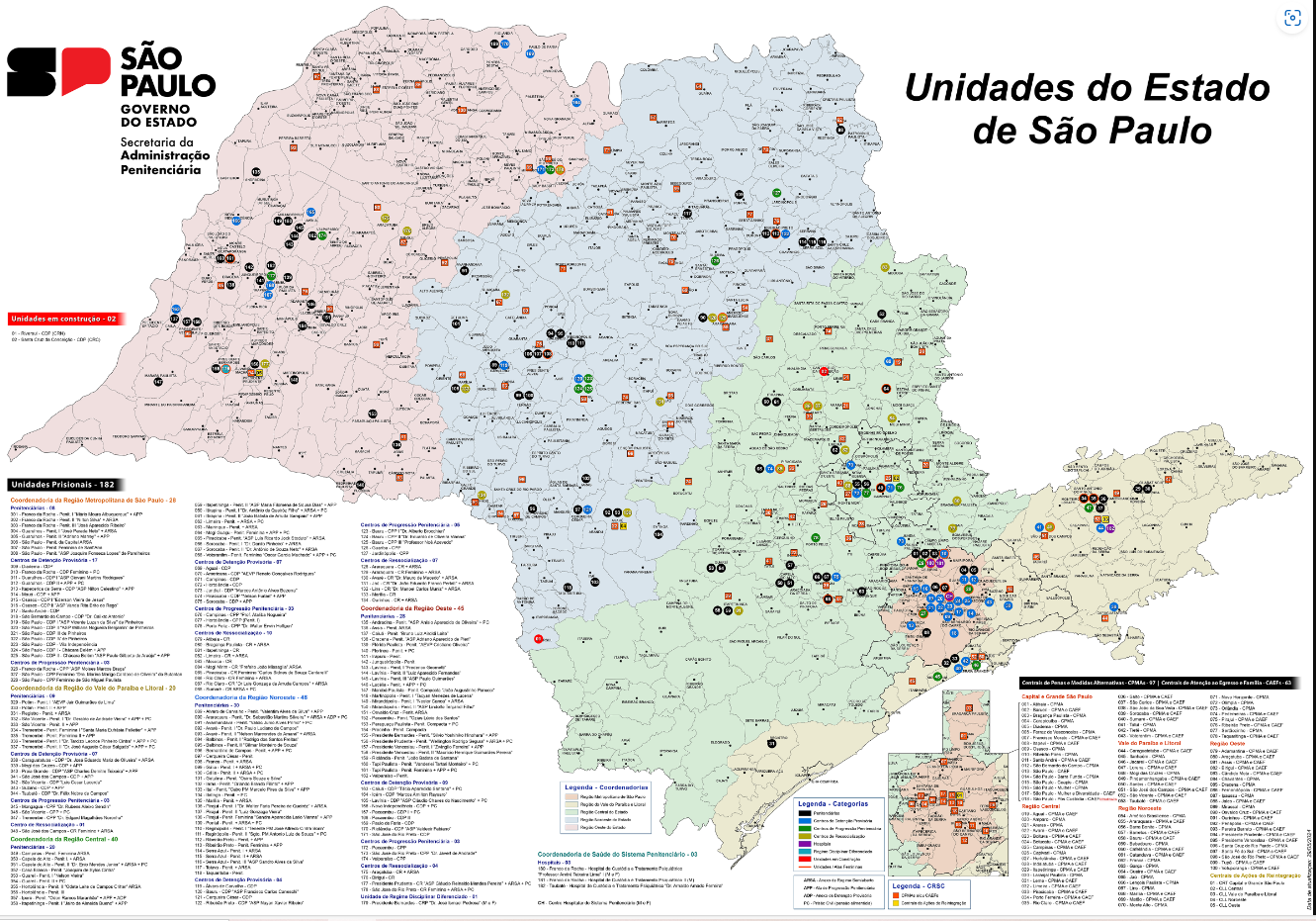 126 participarão da campanha! 95%
Preparação
“Cara” do form no REDCAP
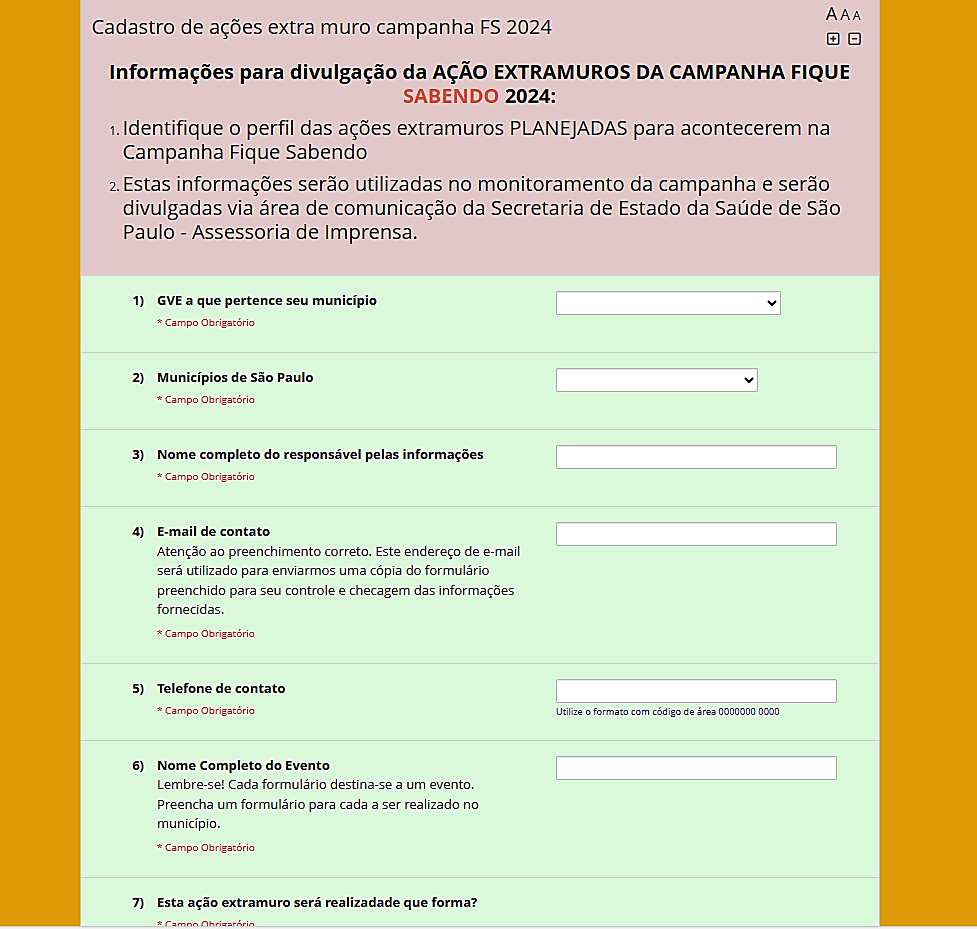 Divulgação das AÇÕES EXTRAMUROS DE CAMPANHA planejadas – Digitação online das informações.
LINK= https://redcapcrt.org/surveys/?s=MW7JCYRRTF9YTJ7H
Formulário REDcap
 Ações Extramuros disponível 
de 1 de out a 15 de nov
OBRIGADA!
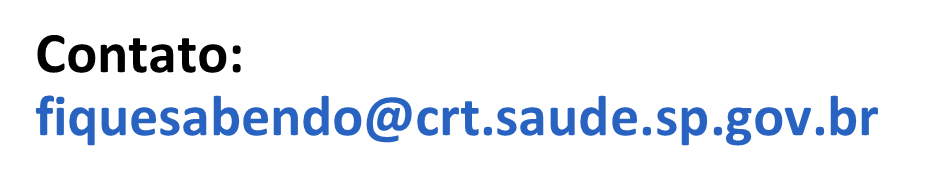 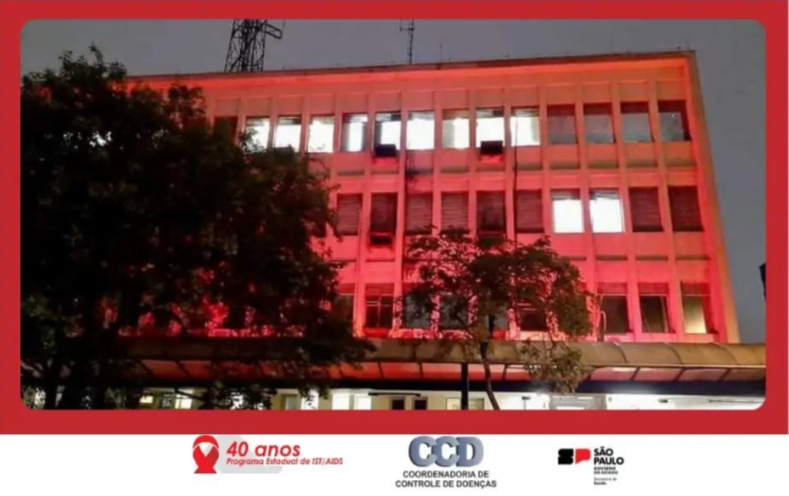